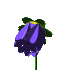 С Днём 8  Марта
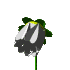 С праздником весенним, 
С первыми цветами
В этот светлый час , 
Дорогие женщины!
Бабушки и мамы!
Дружно мы сегодня Поздравляем ВАС!
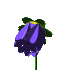 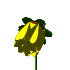 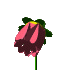 В марте с первого числаНачинается весна.
Мамин день – 8 МартаОтмечает вся страна!
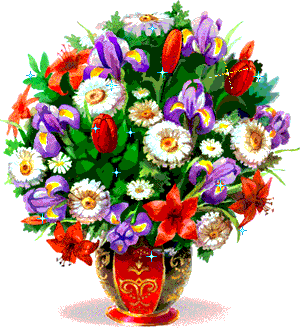 И хотя стоят морозы
И сугробы под окном,
Но пушистые мимозы Продают уже кругом.
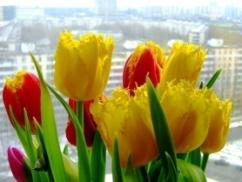 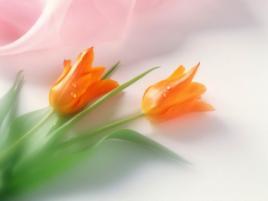 Поздравляем с 
Женским днём!
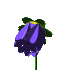 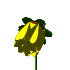 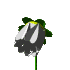 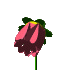 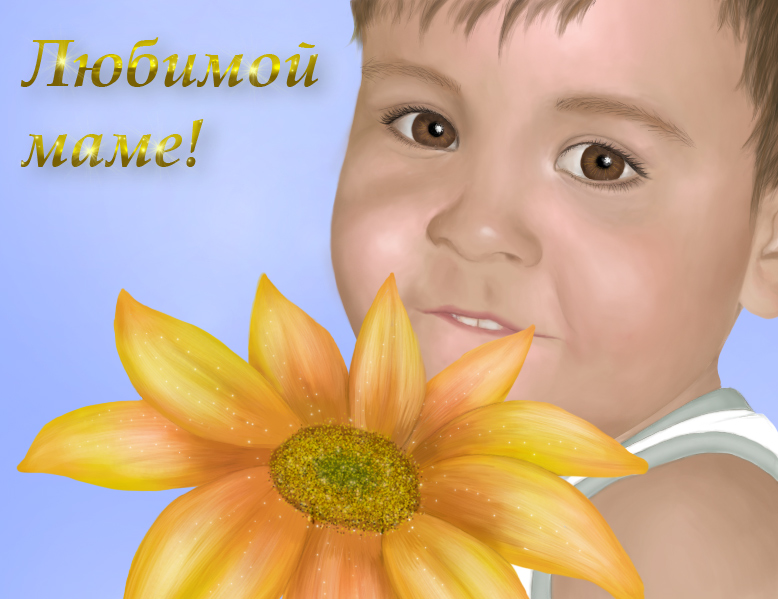 К нам самапришлакрасавица Весна!
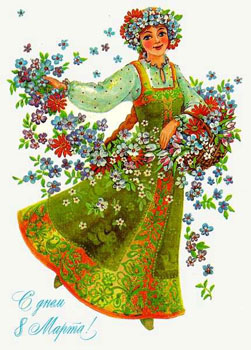 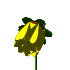 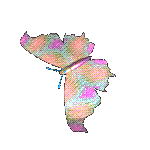 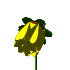 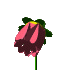 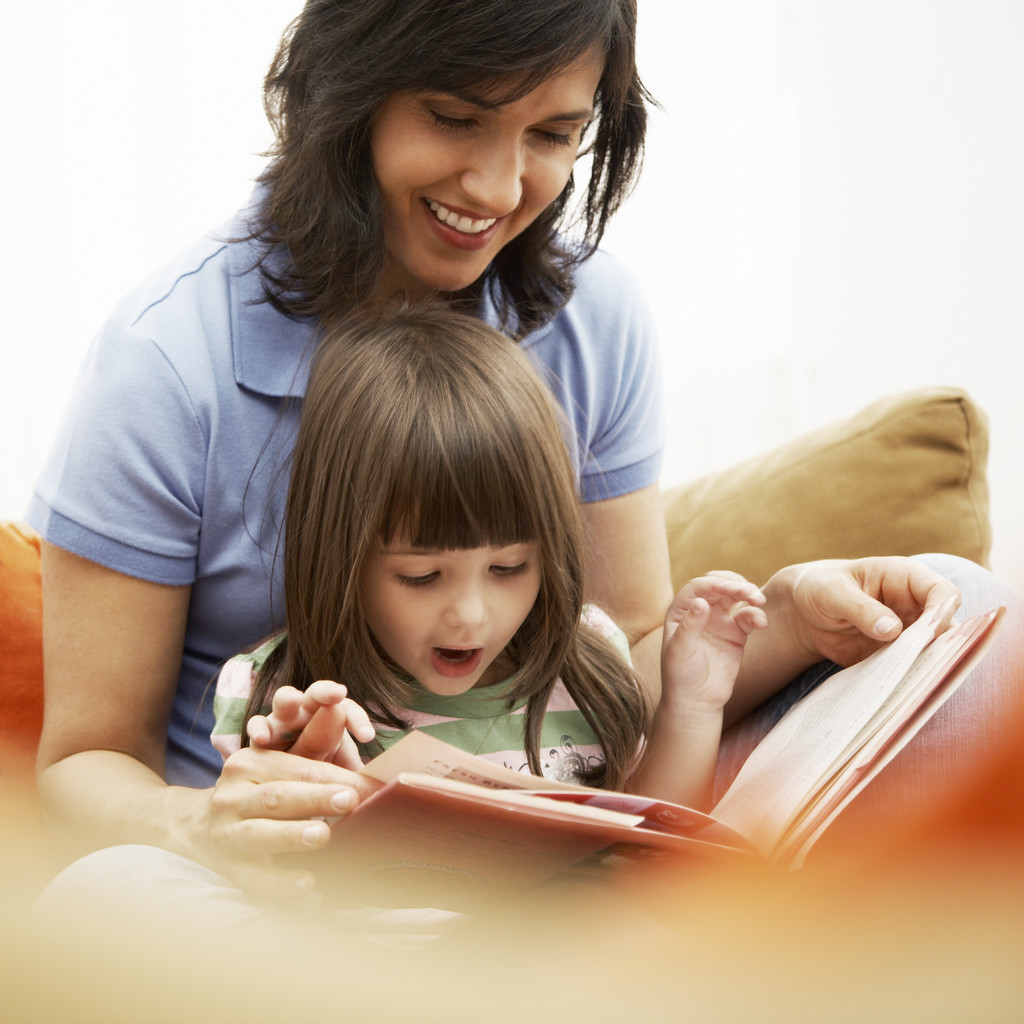 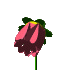 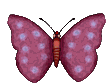 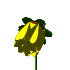 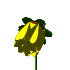 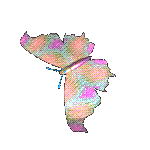 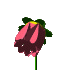 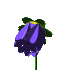 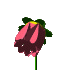 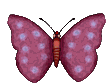 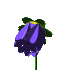 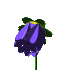 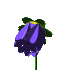 Танец для мамы
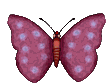 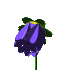 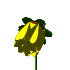 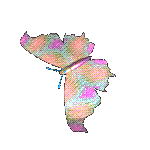 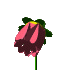 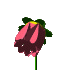 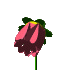 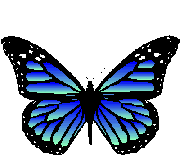 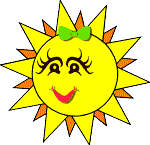 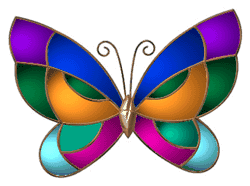 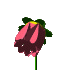 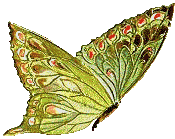 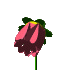 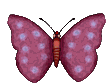 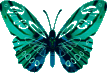 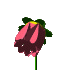 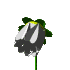 «ПЕСНЯ О МАМЕ»
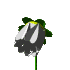 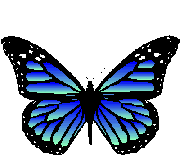 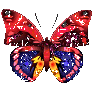 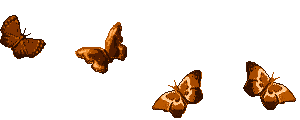 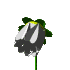 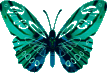 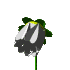 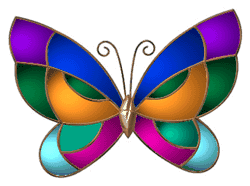 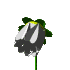 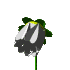 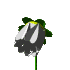 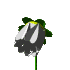 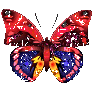 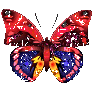 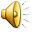 Цветик - семицветик
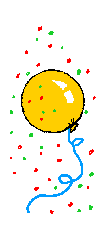 Пусть звенят сосульки весело,
Пусть поёт капель весенняя,
Пусть звучит сейчас здесь песенка,
Нашим мамам поздравление.
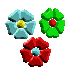 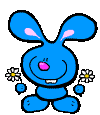 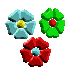 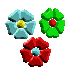 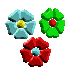 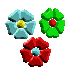 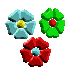 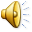 Бабушка моя
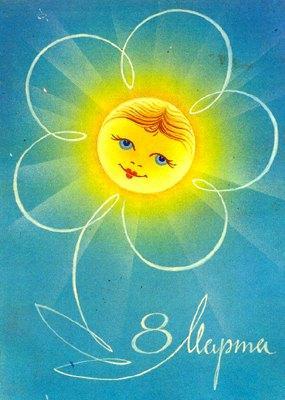 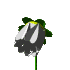 Очень бабушку мою -Маму мамину - люблю.У нее морщинок много,А на лбу седая прядь,Так и хочется потрогать,А потом поцеловать.Может быть, и я такоюБуду старенькой, седою,Будут у меня внучатки,И тогда, надев очки,Одному свяжу перчатки,А другому - башмачки.
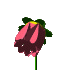 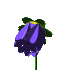 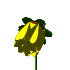 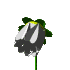 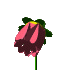 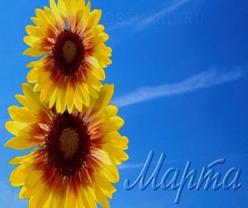 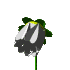 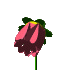 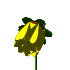 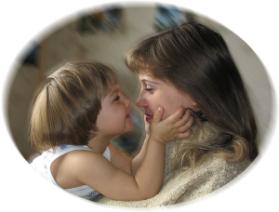 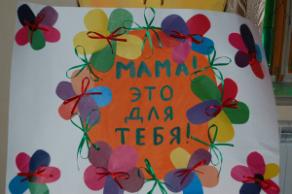 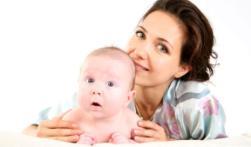 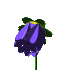 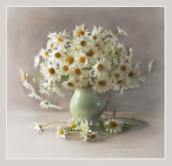 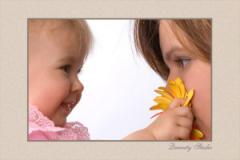 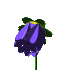 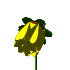 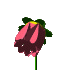 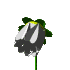 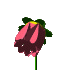 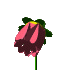 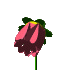 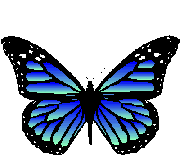 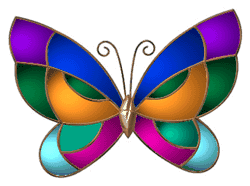 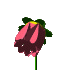 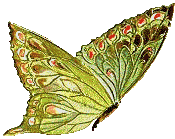 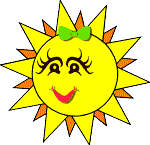 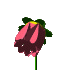 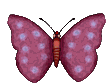 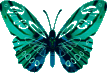 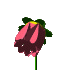 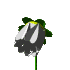 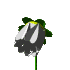 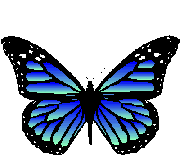 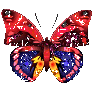 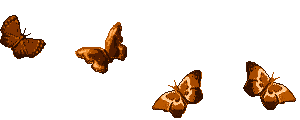 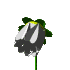 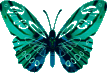 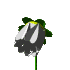 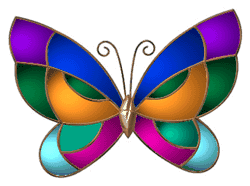 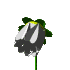 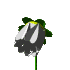 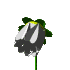 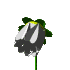 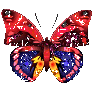 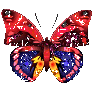 Дорогие наши мамы!
Мы и сами признаём,
Что, конечно, не всегда мыХорошо себя ведём.
Мы вас часто огорчаем, 
Что порой не замечаем,Мы Вас очень, очень любим,
Будем добрыми растиИ всегда стараться будем Хорошо себя вести.
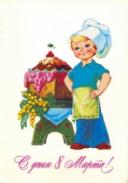 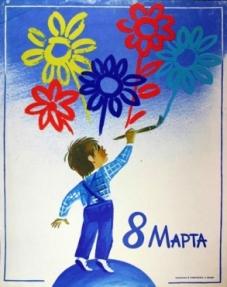 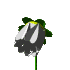 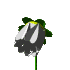 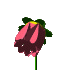 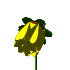 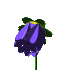 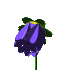 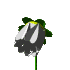 Есть много праздников в стране,Но женский день отдан Весне,Ведь только женщинам подвластноСоздать весенний праздник - лаской.
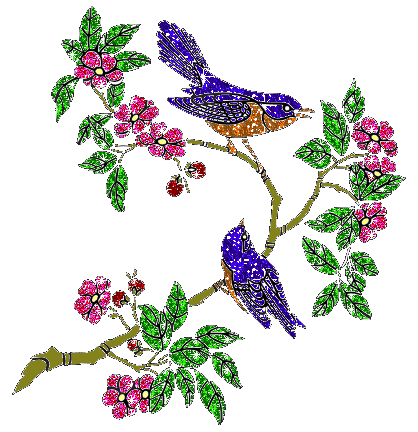 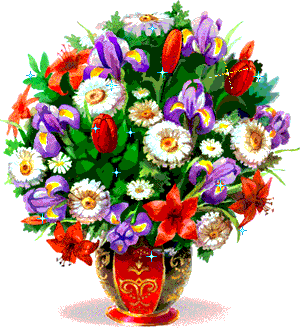 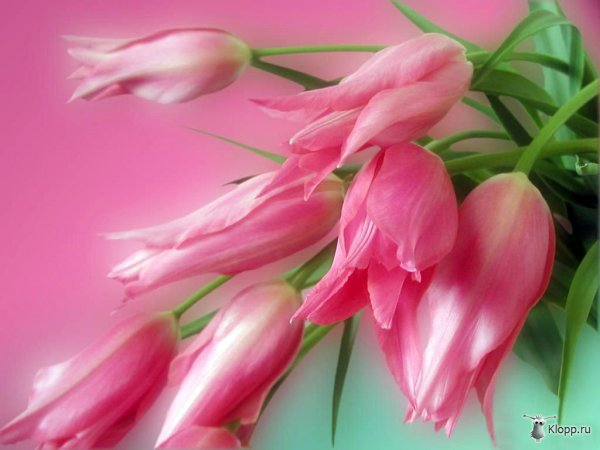 Так будьте добрыми, простыми,Всегда с улыбкой на лице!Ну словом, будьте Вы такими,Как подобает быть Весне!
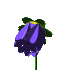 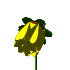 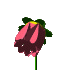 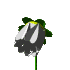 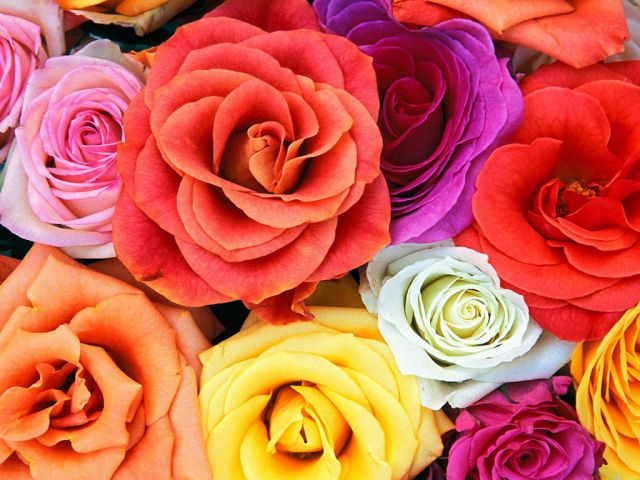 С 8 марта!
Счастья, радости, улыбок в этот день и навсегда!
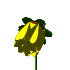 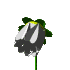 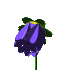 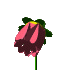